VocabULARY!
band
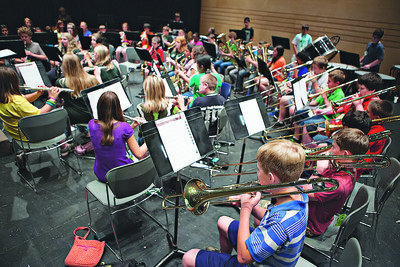 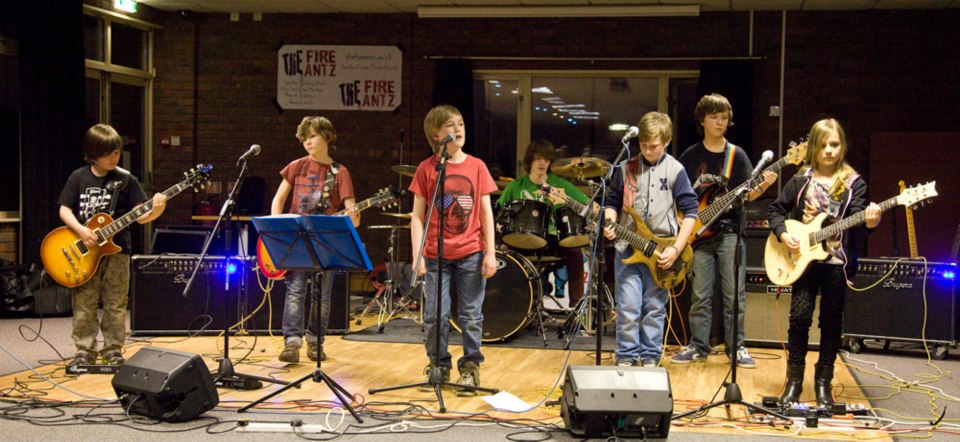 fitness
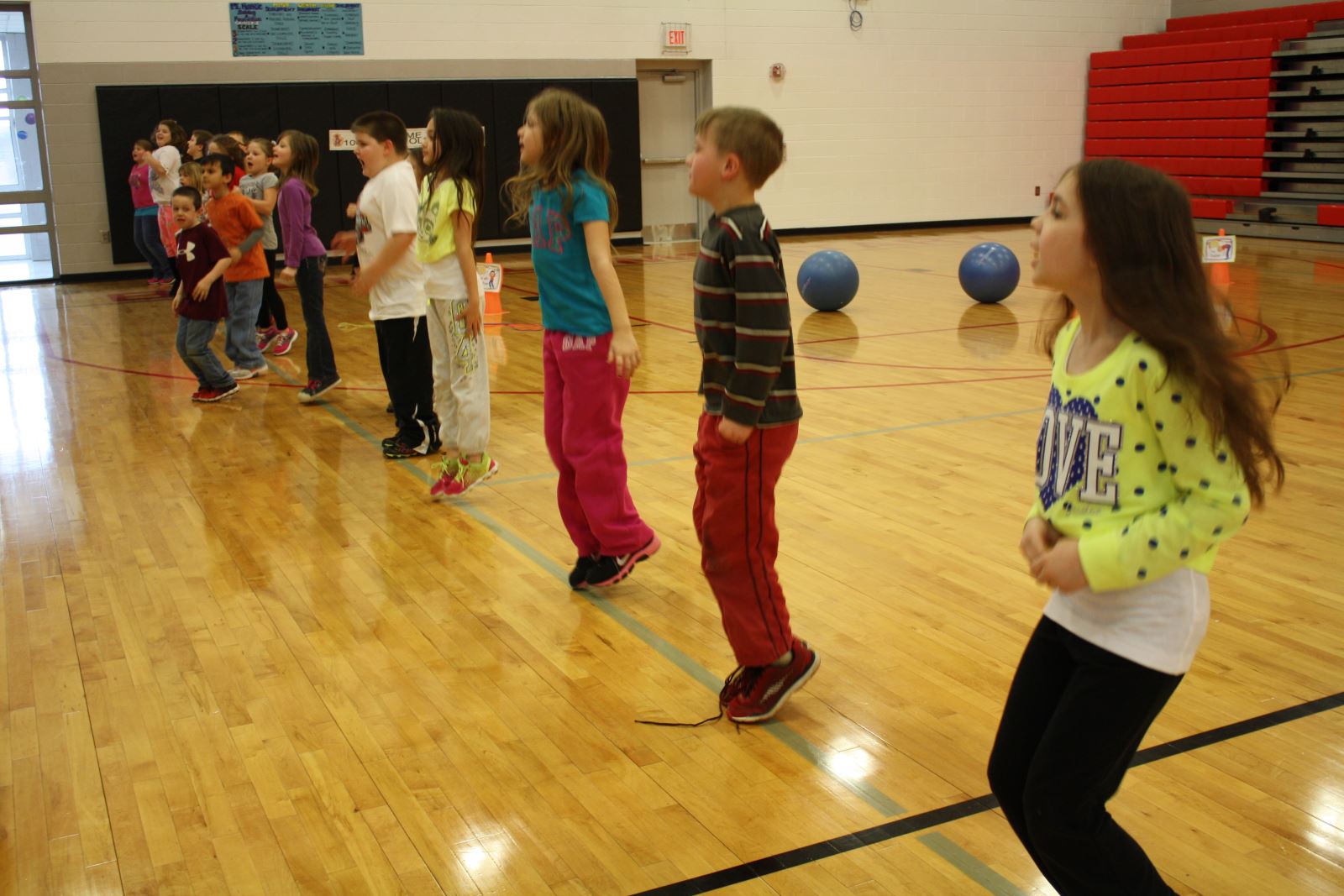 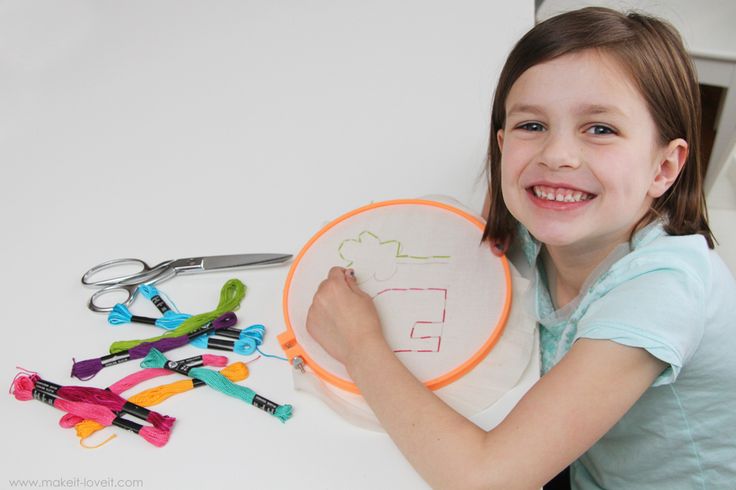 needlework
editor
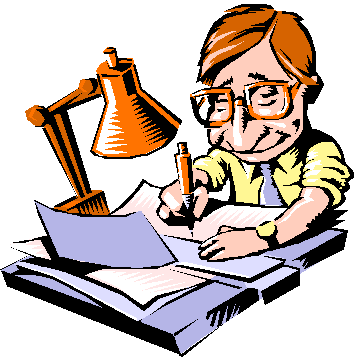 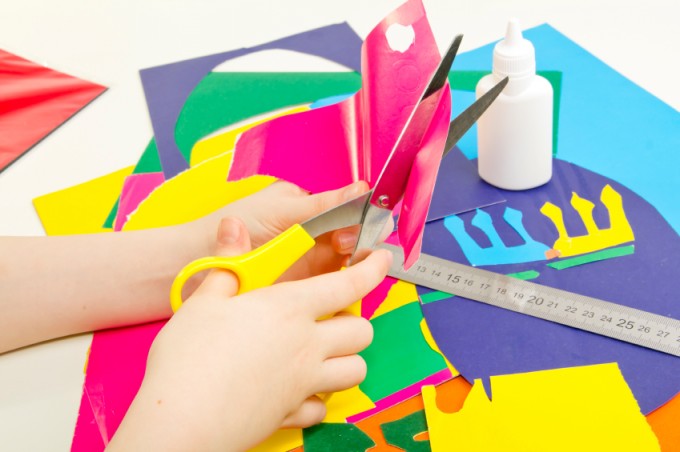 arts and crafts
TOP LEFT?
or
BOTTOM RIGHT?
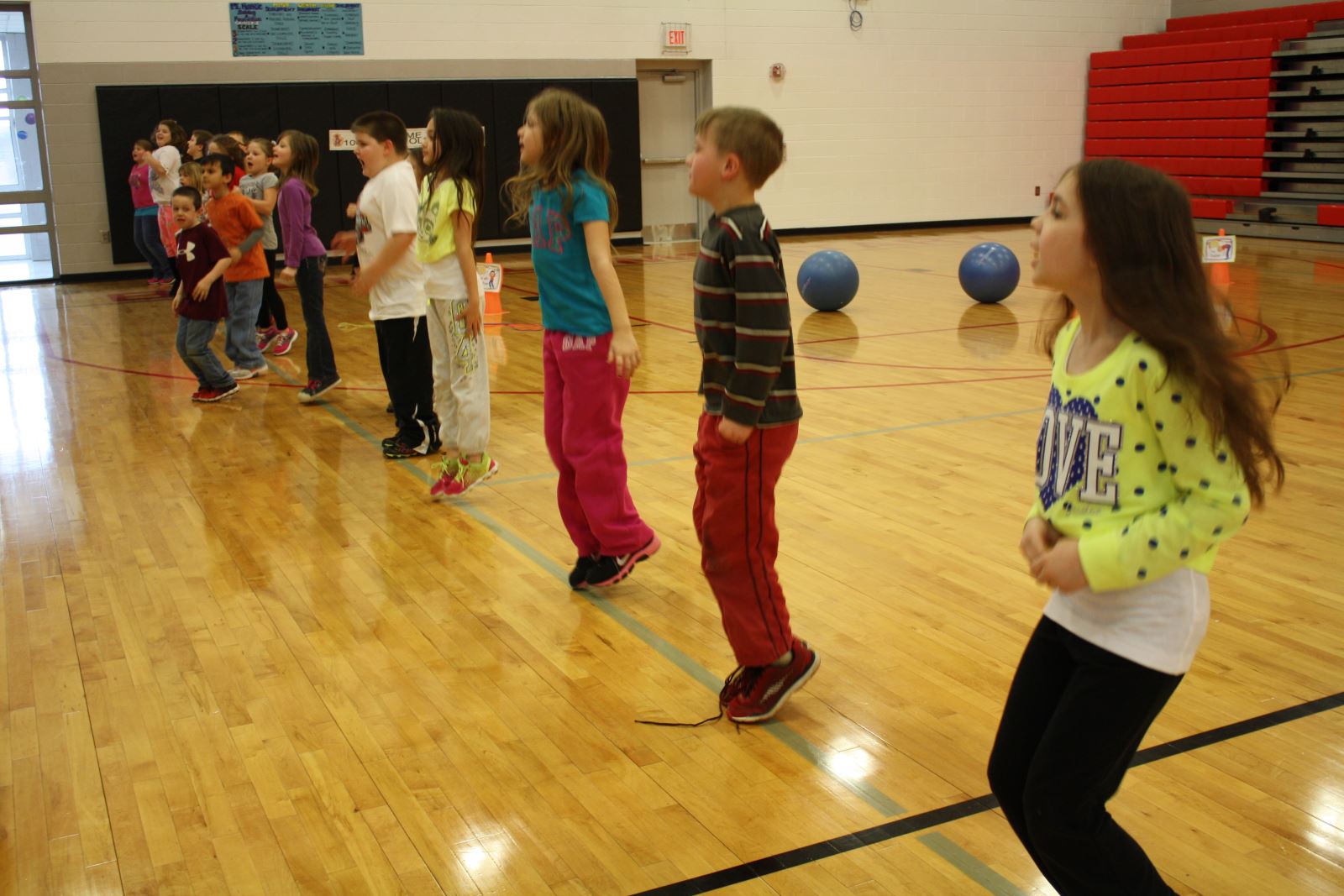 fitness
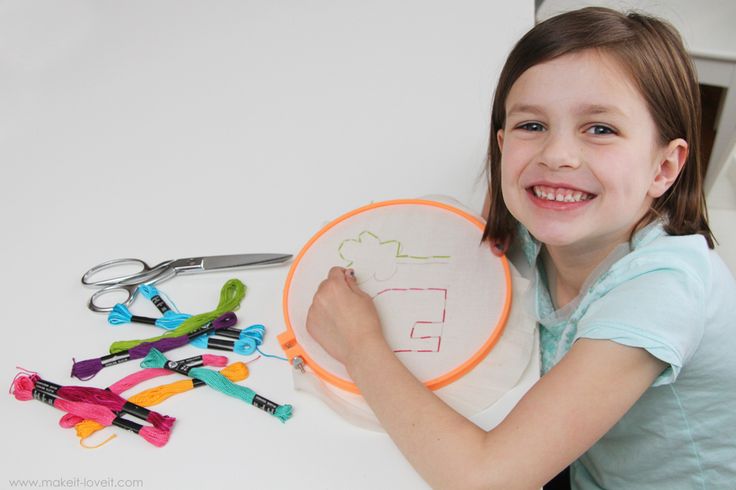 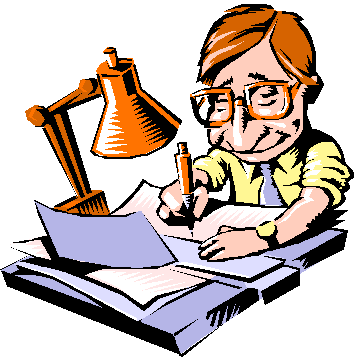 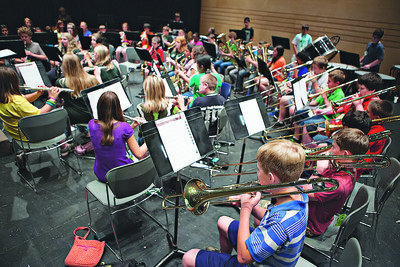 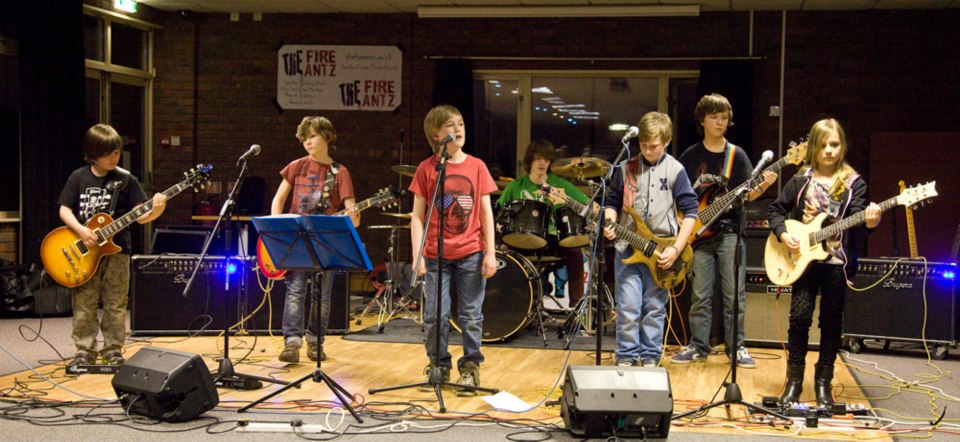 band
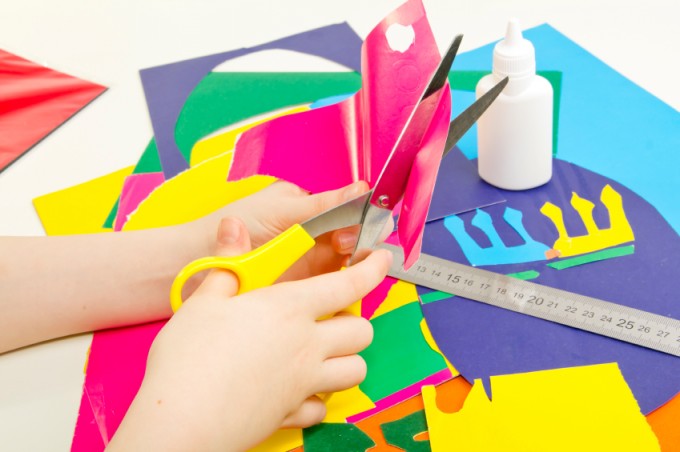 needlework
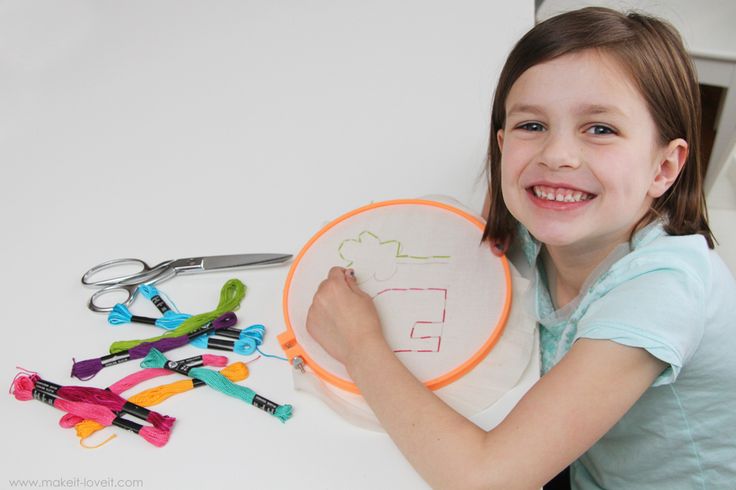 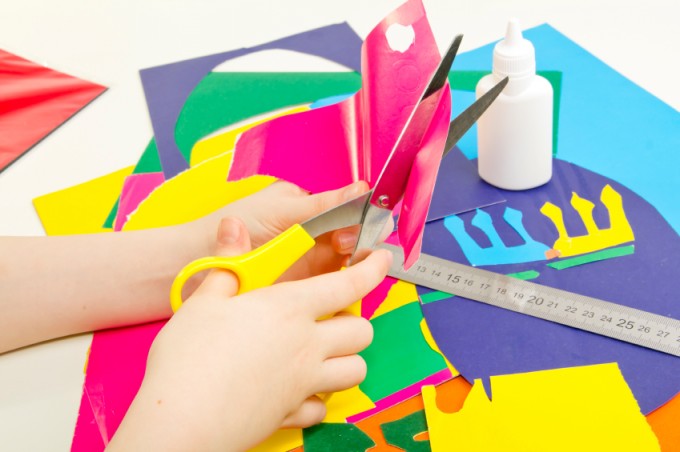 arts and crafts
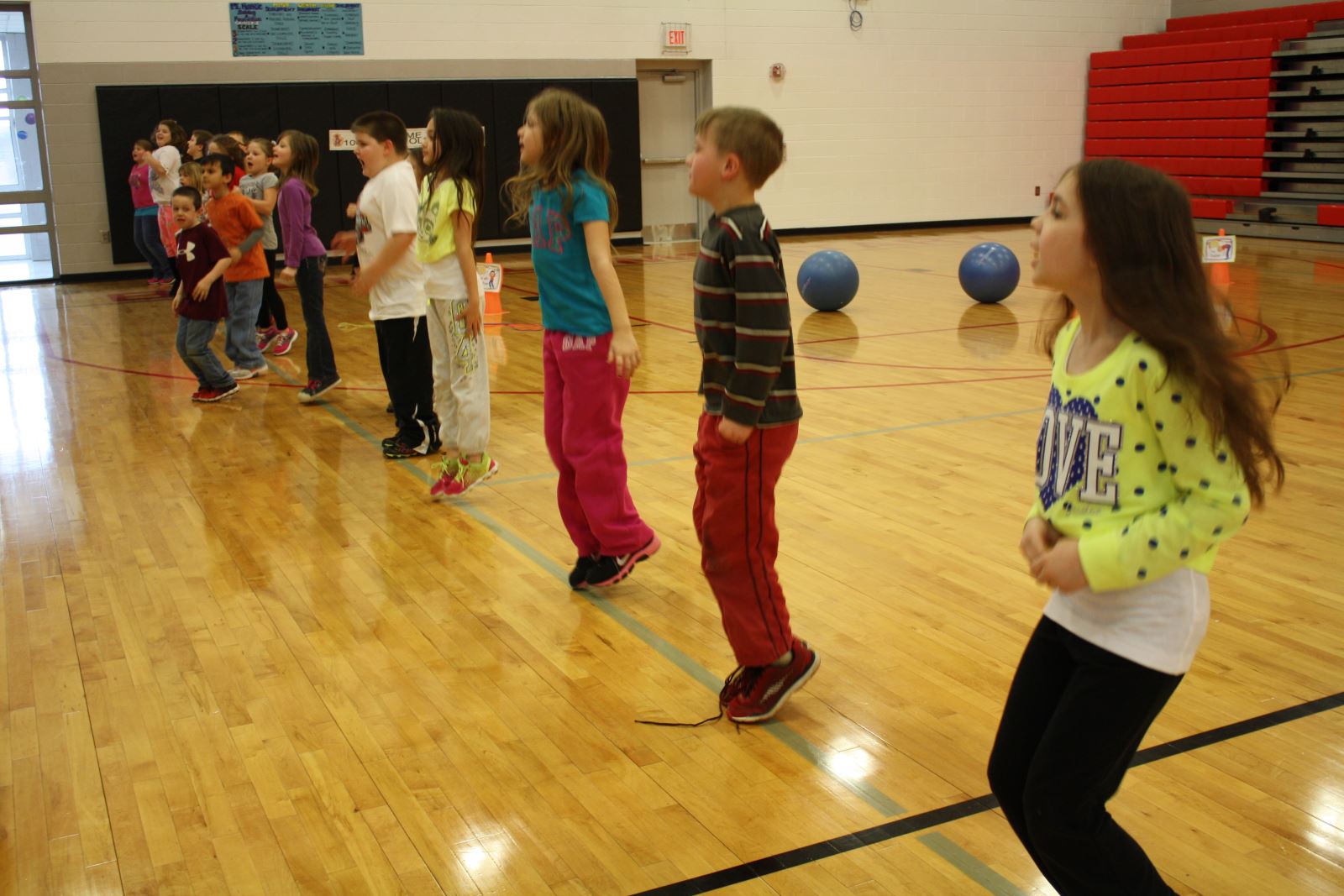 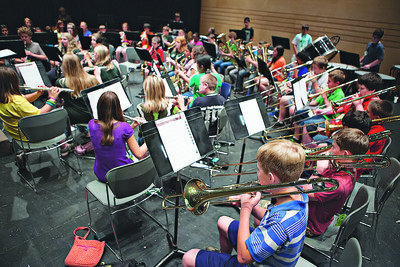 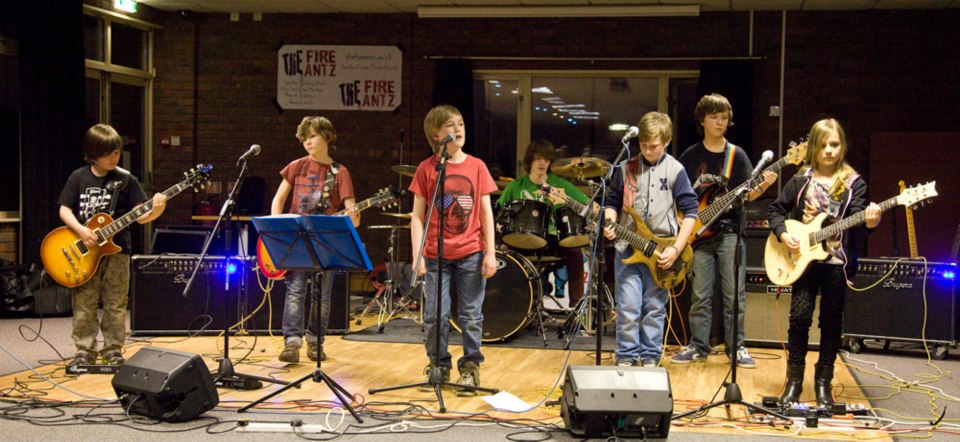 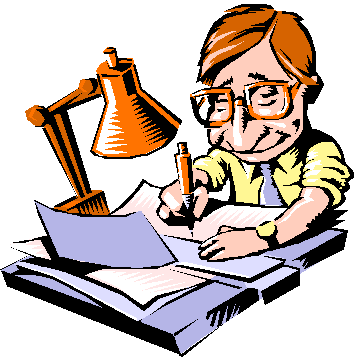 editor
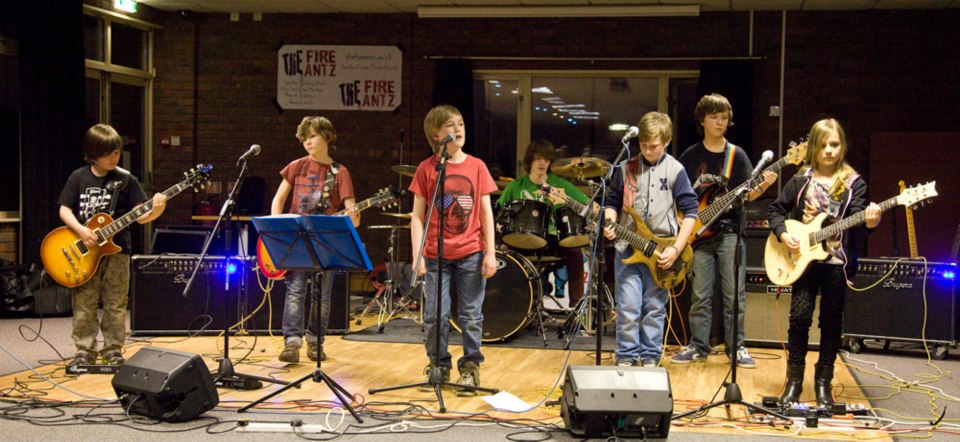 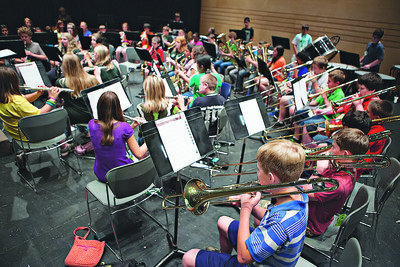 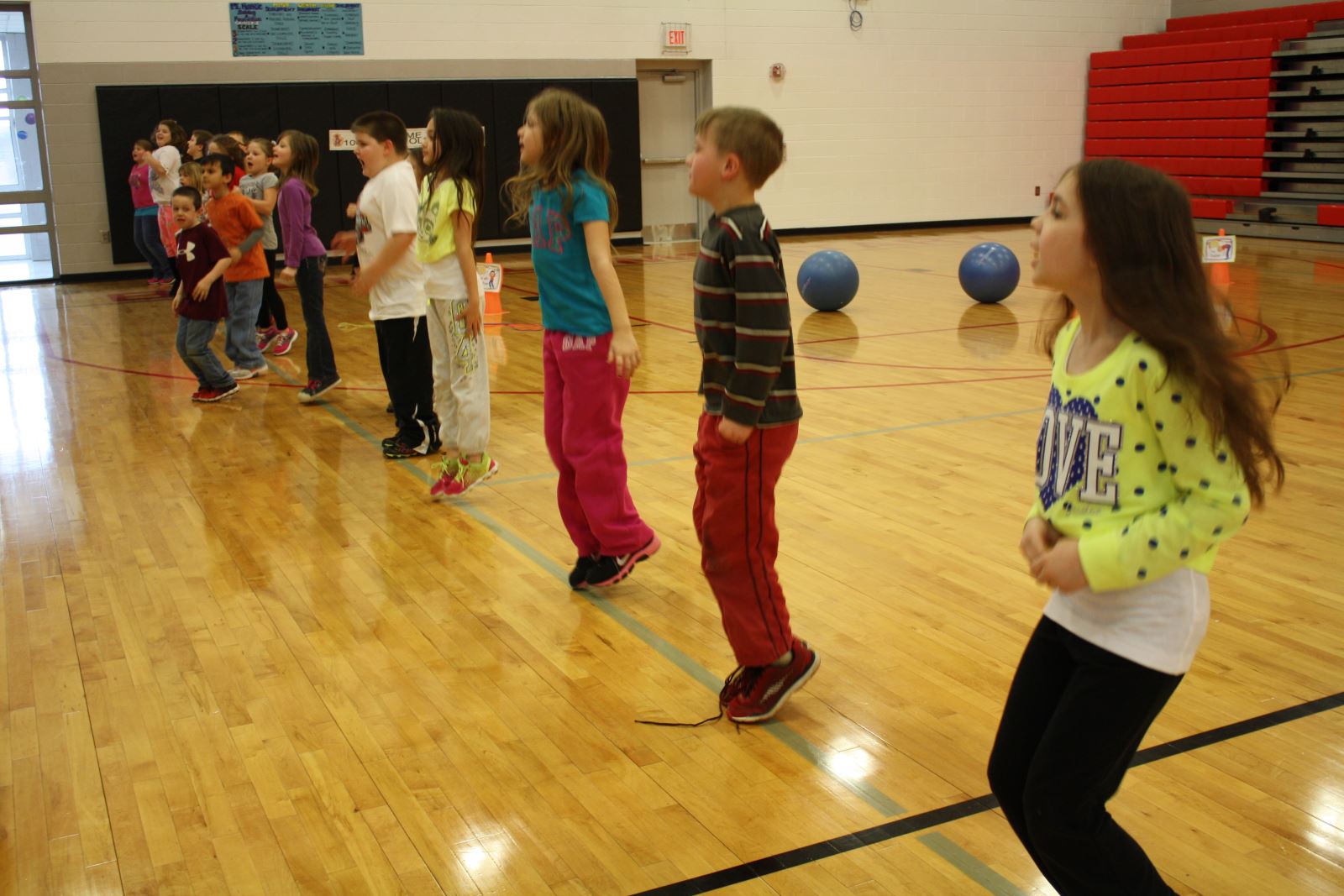 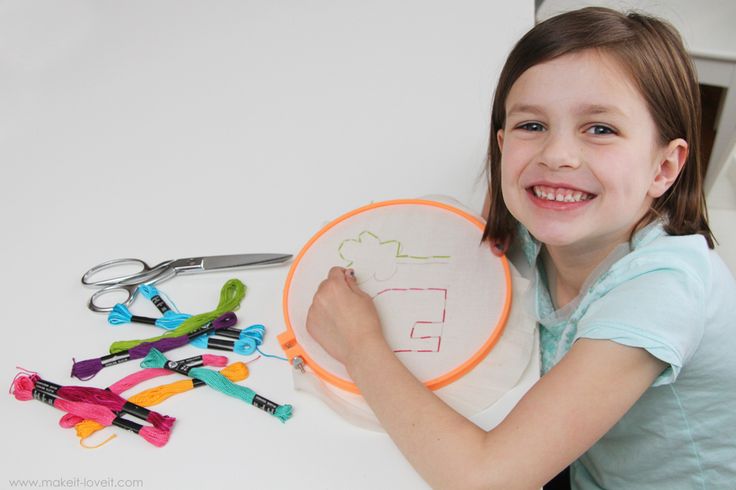 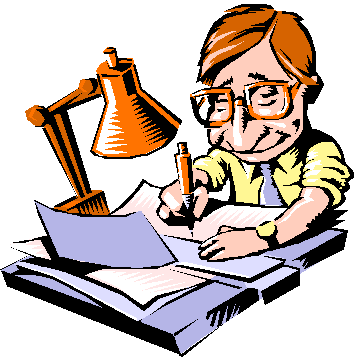 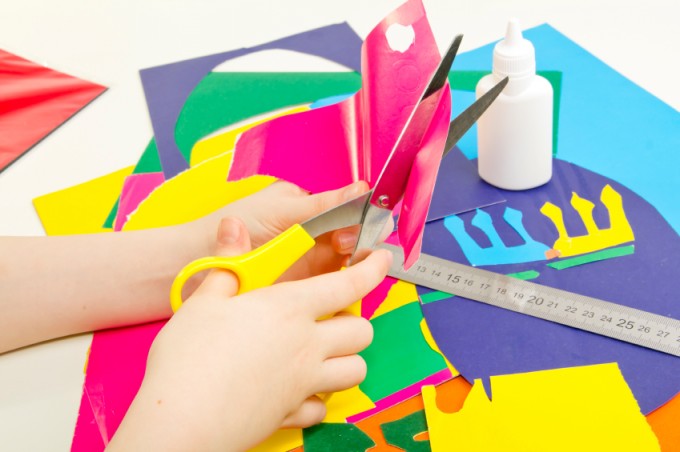 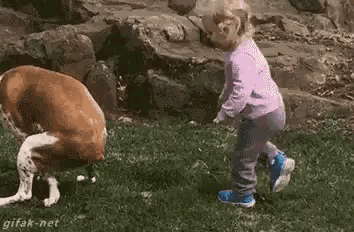 Good Job!